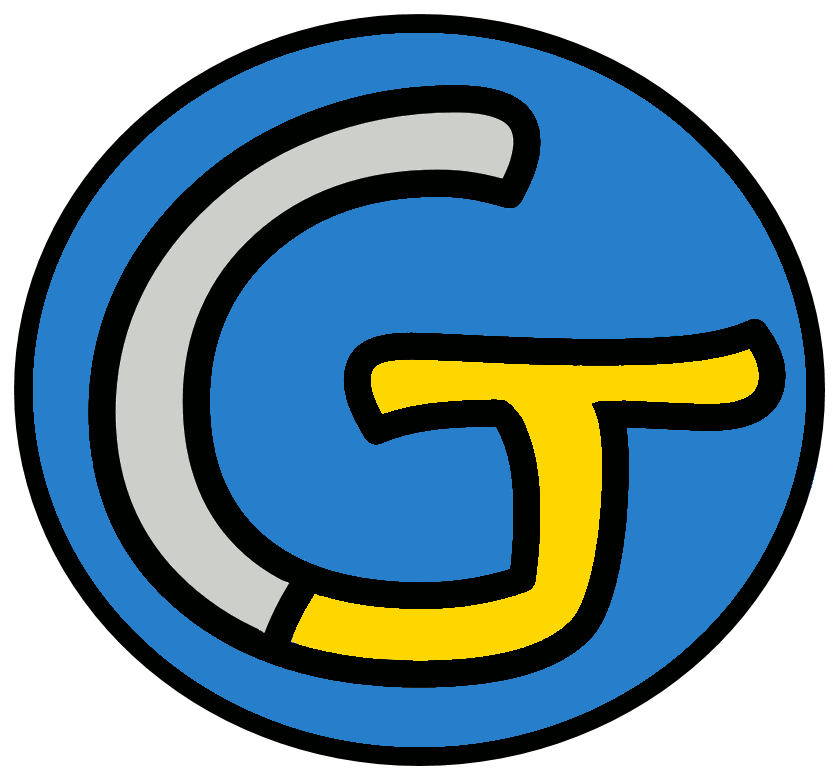 Découverte du monde – Anglais
Les parties du corps
 Vocabulaire
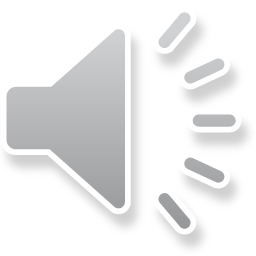 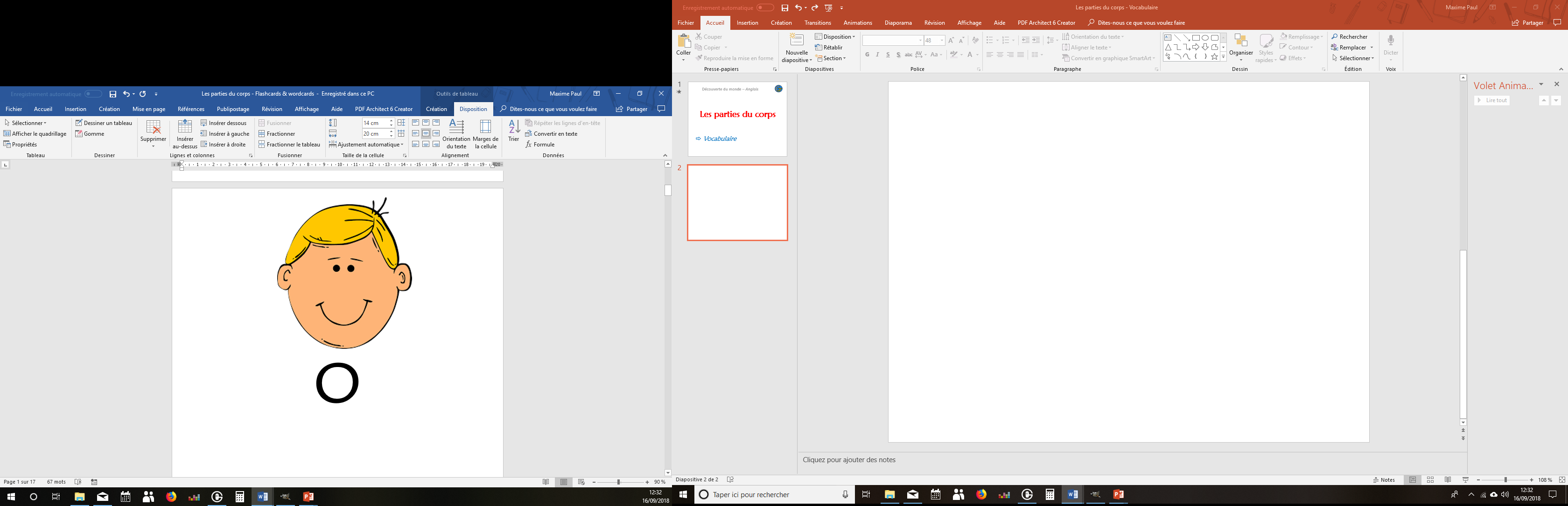 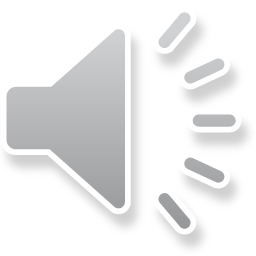 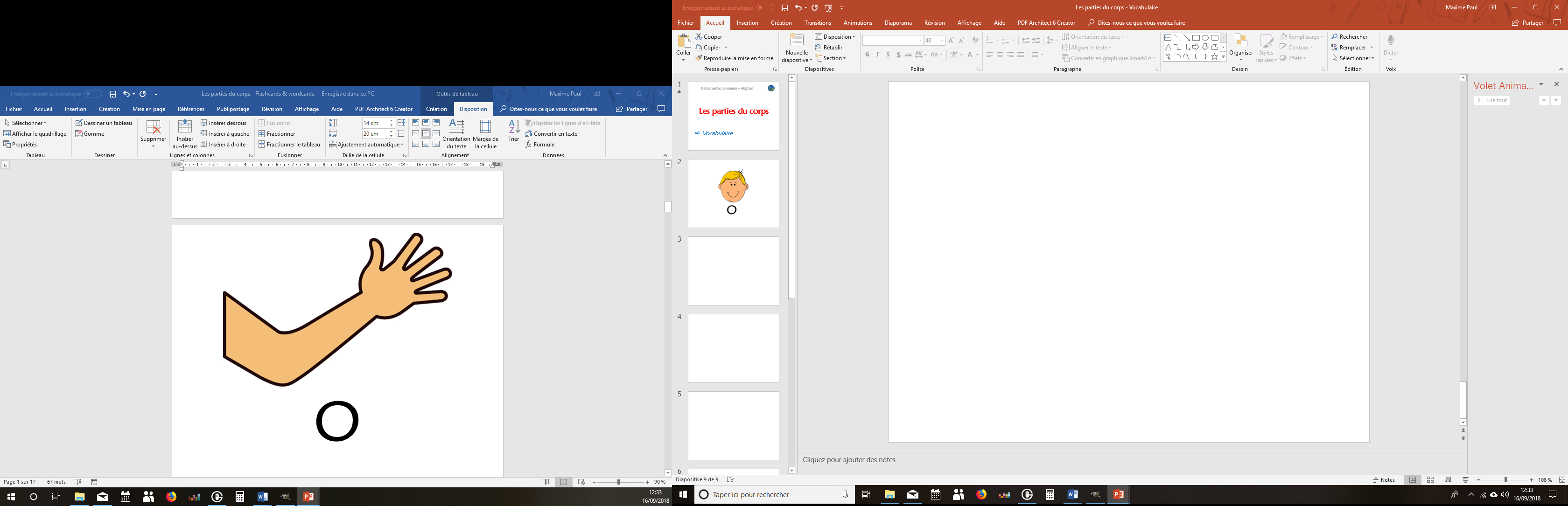 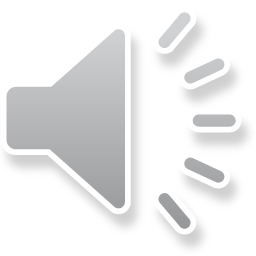 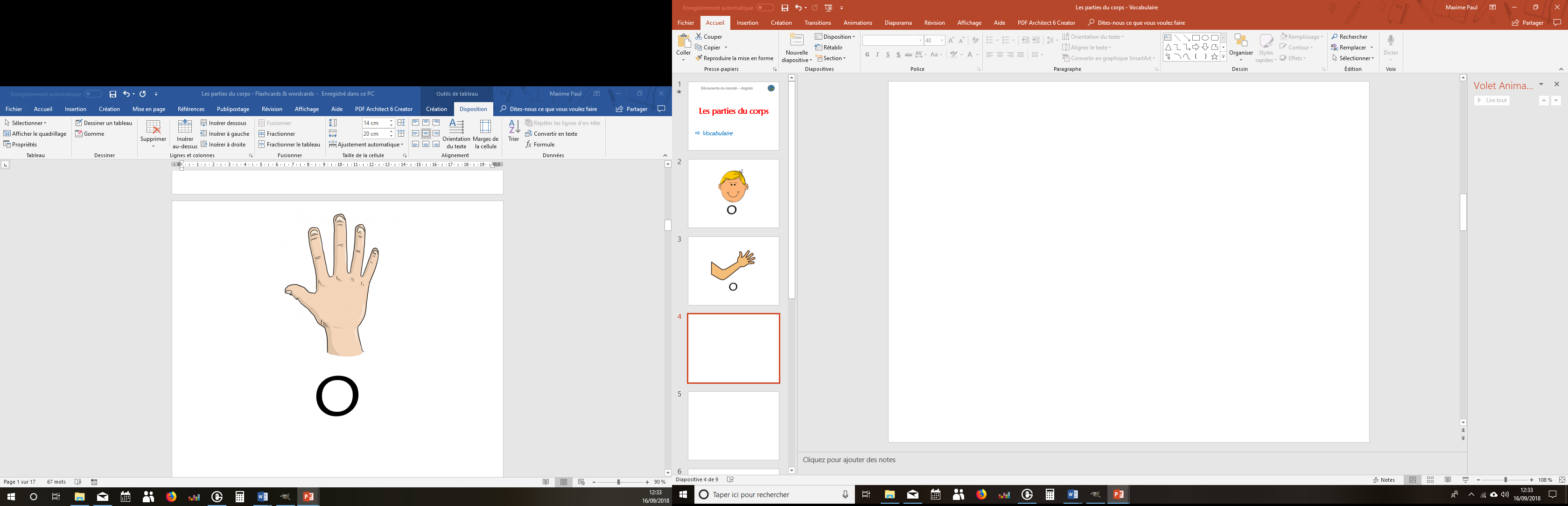 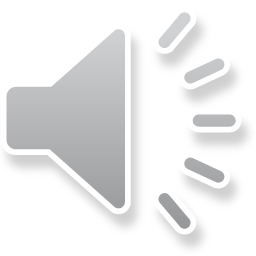 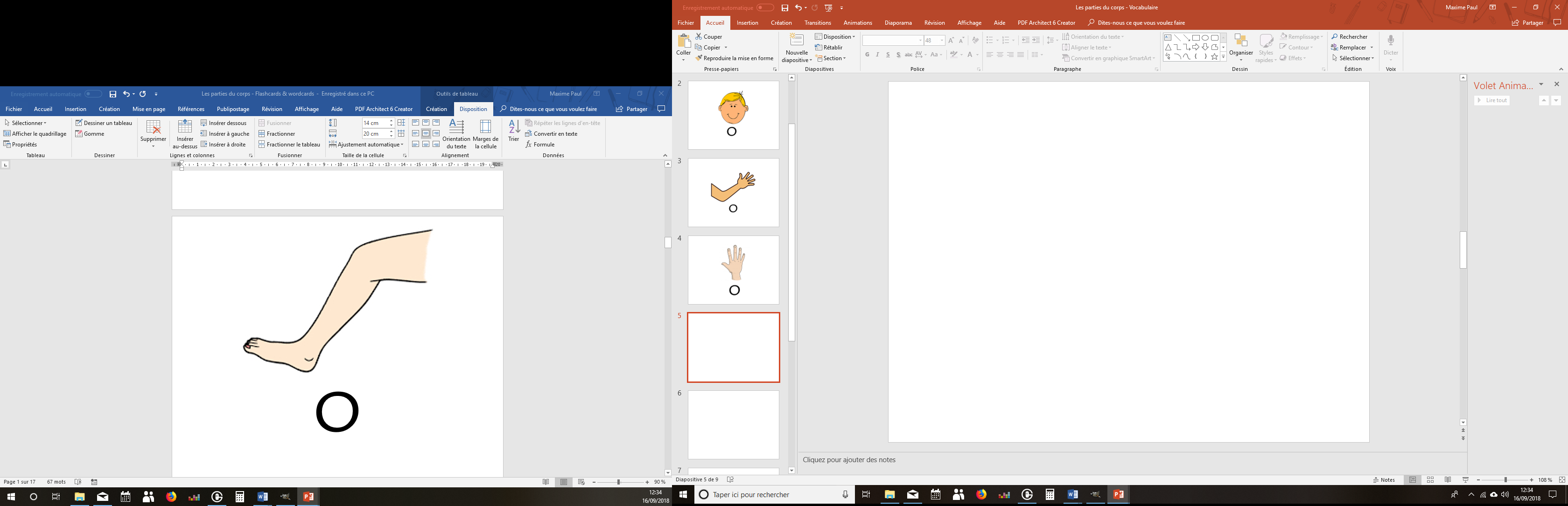 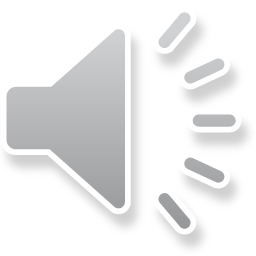 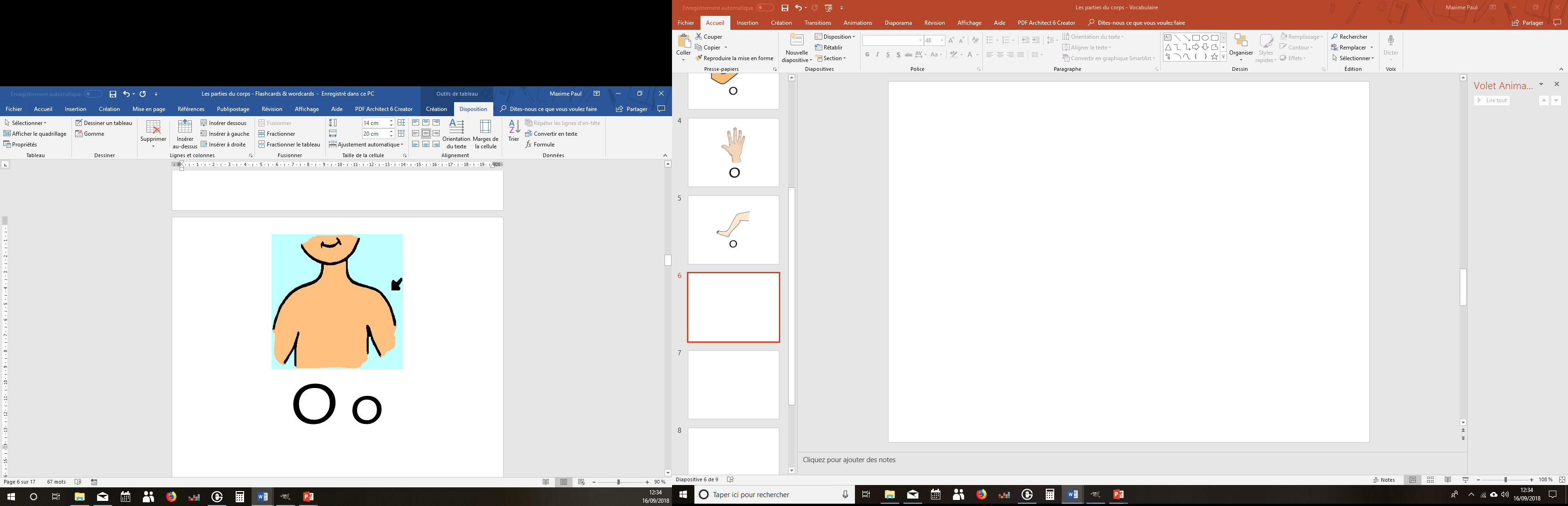 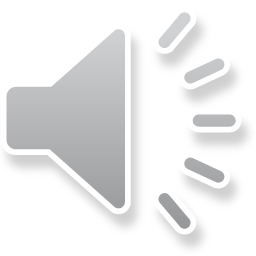 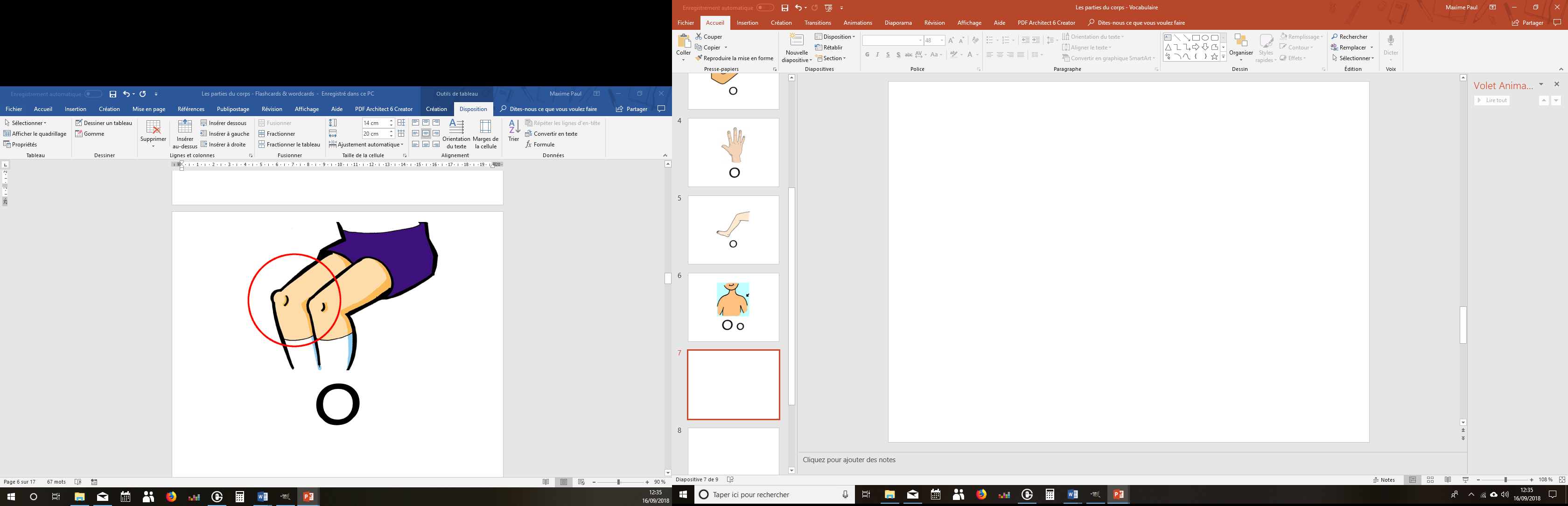 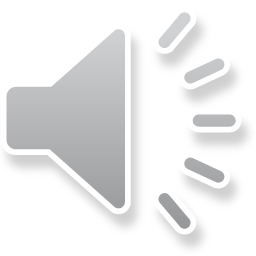 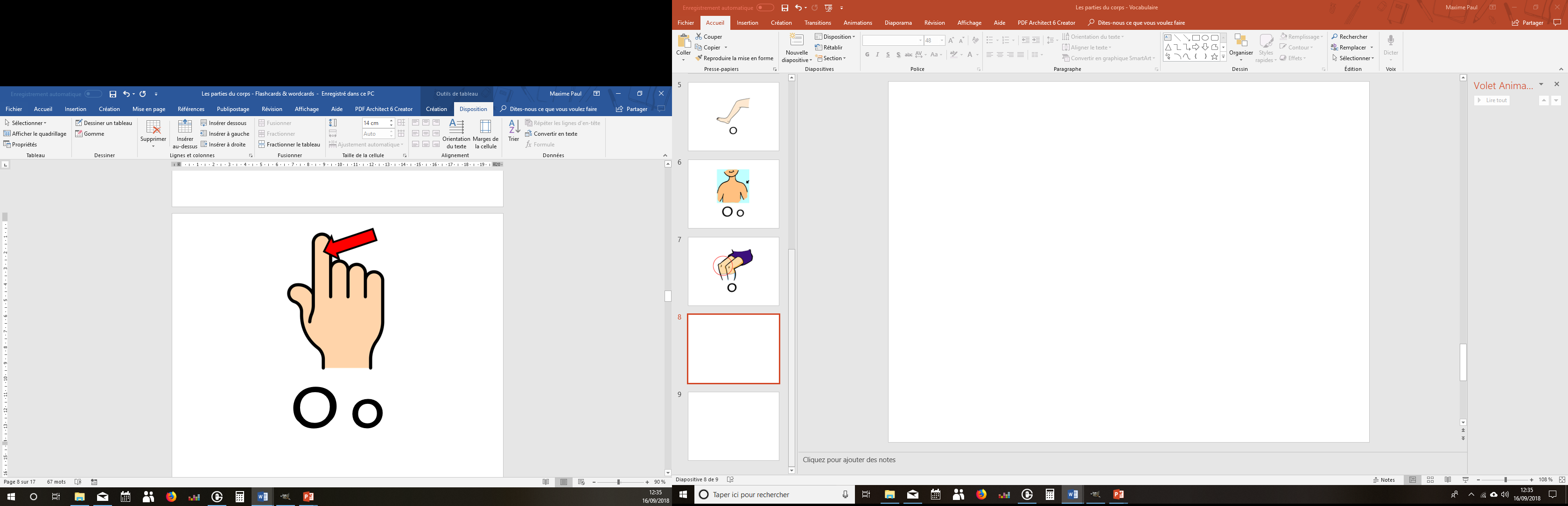 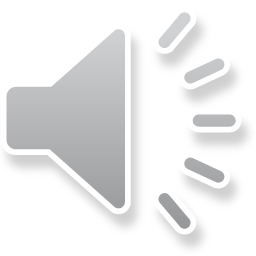 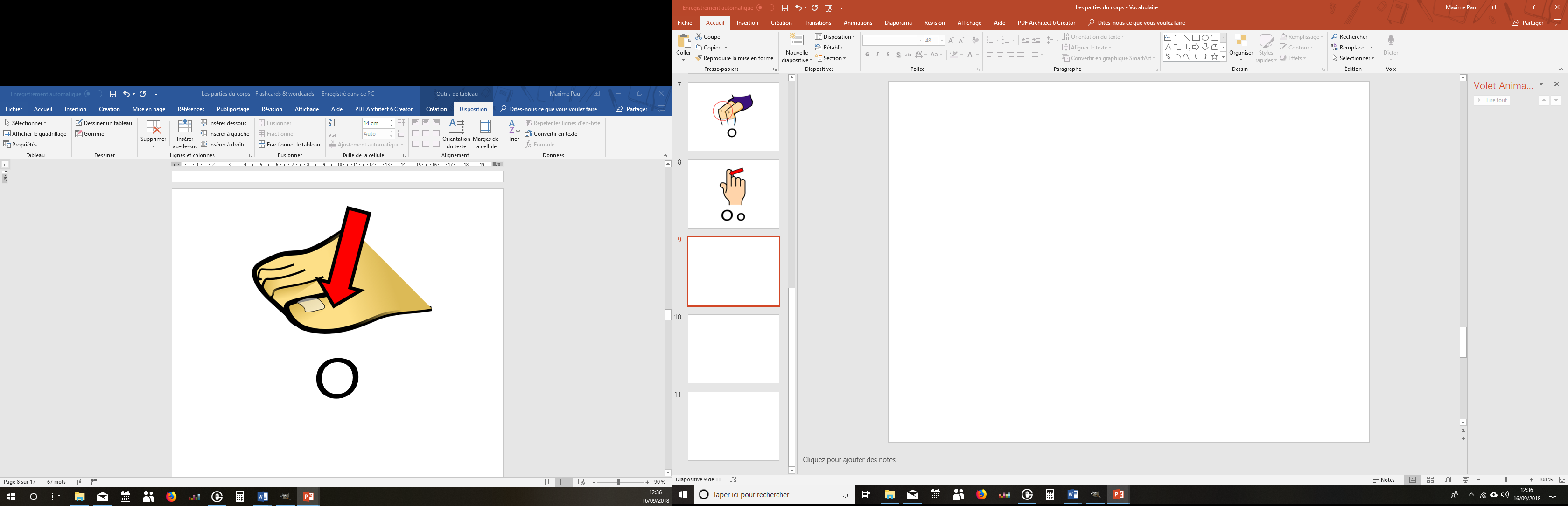 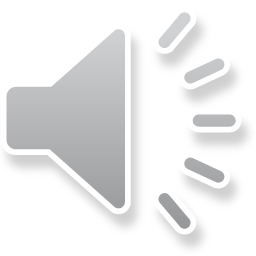 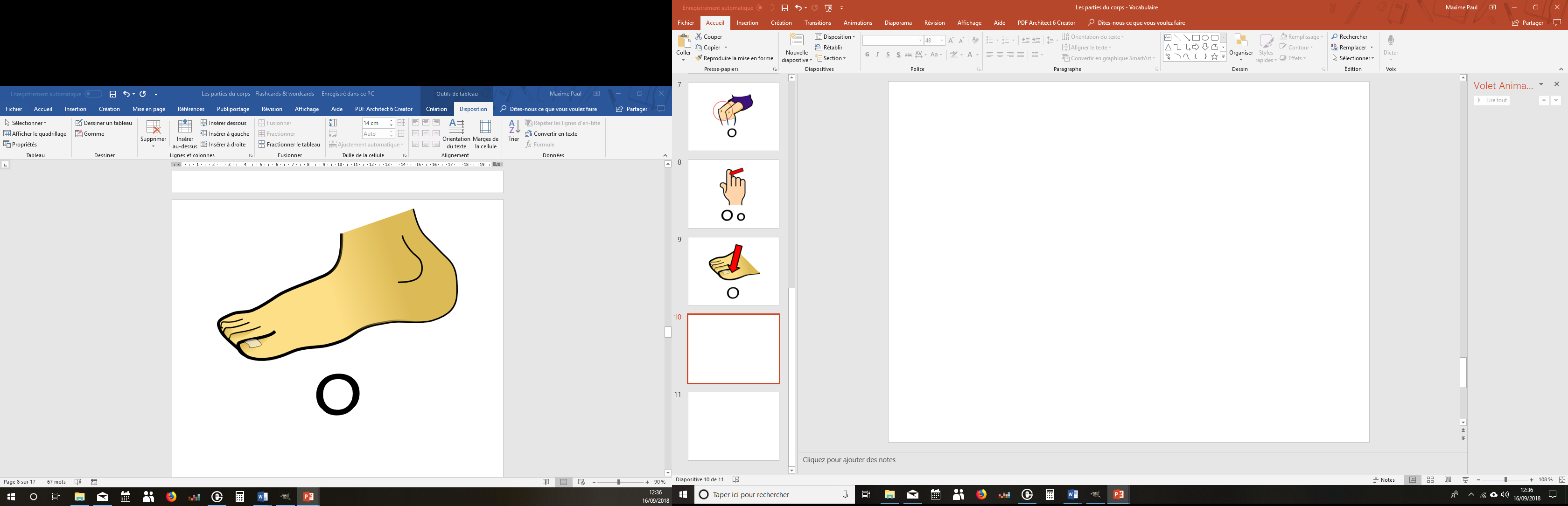 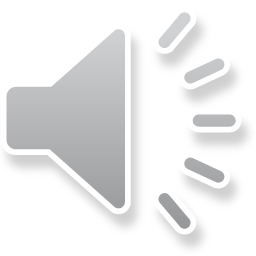 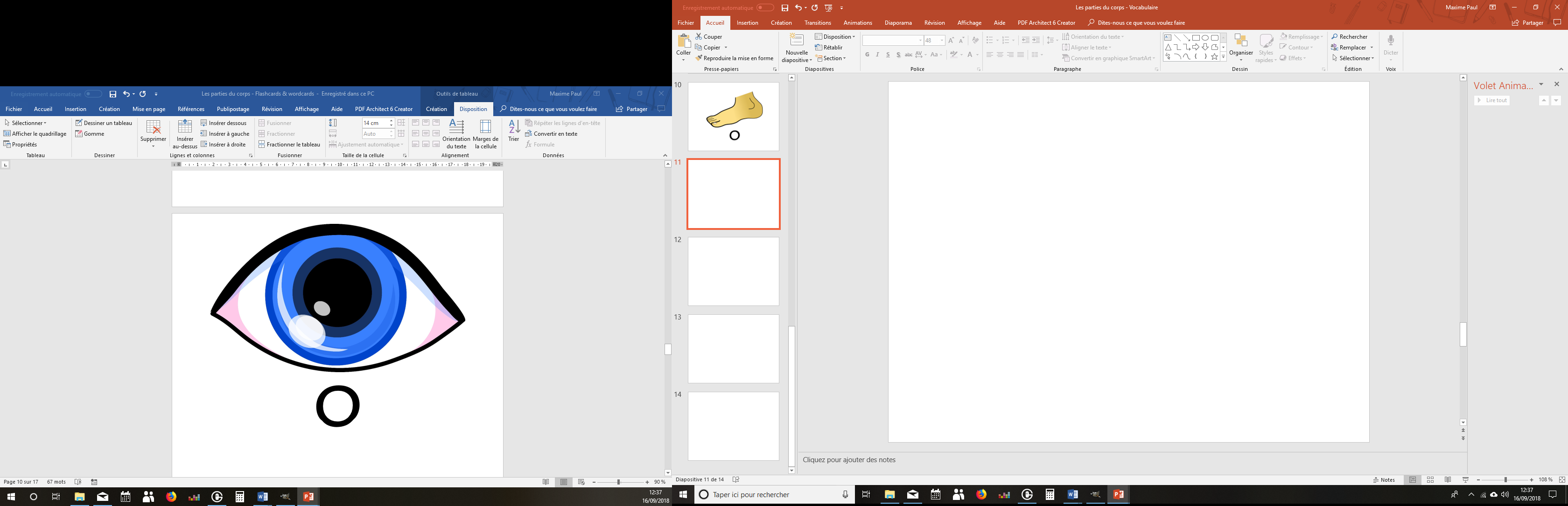 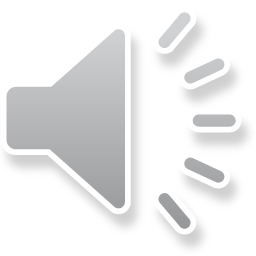 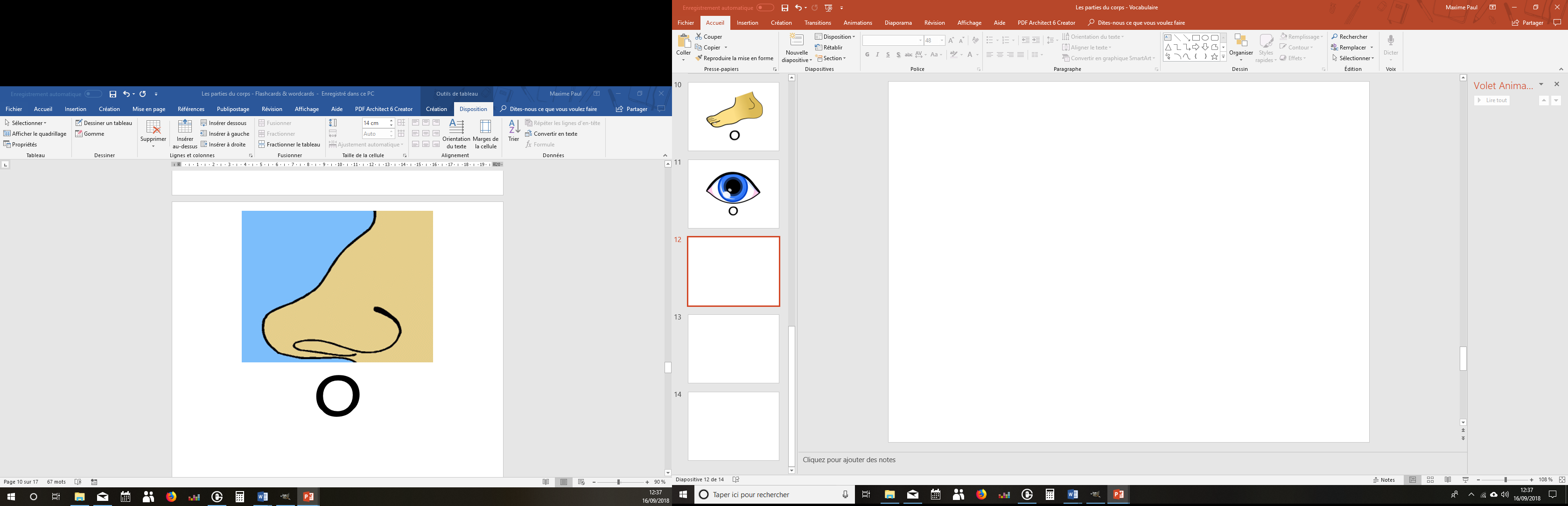 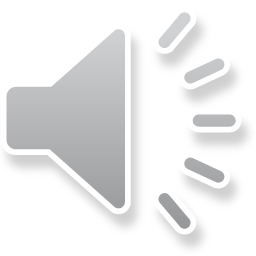 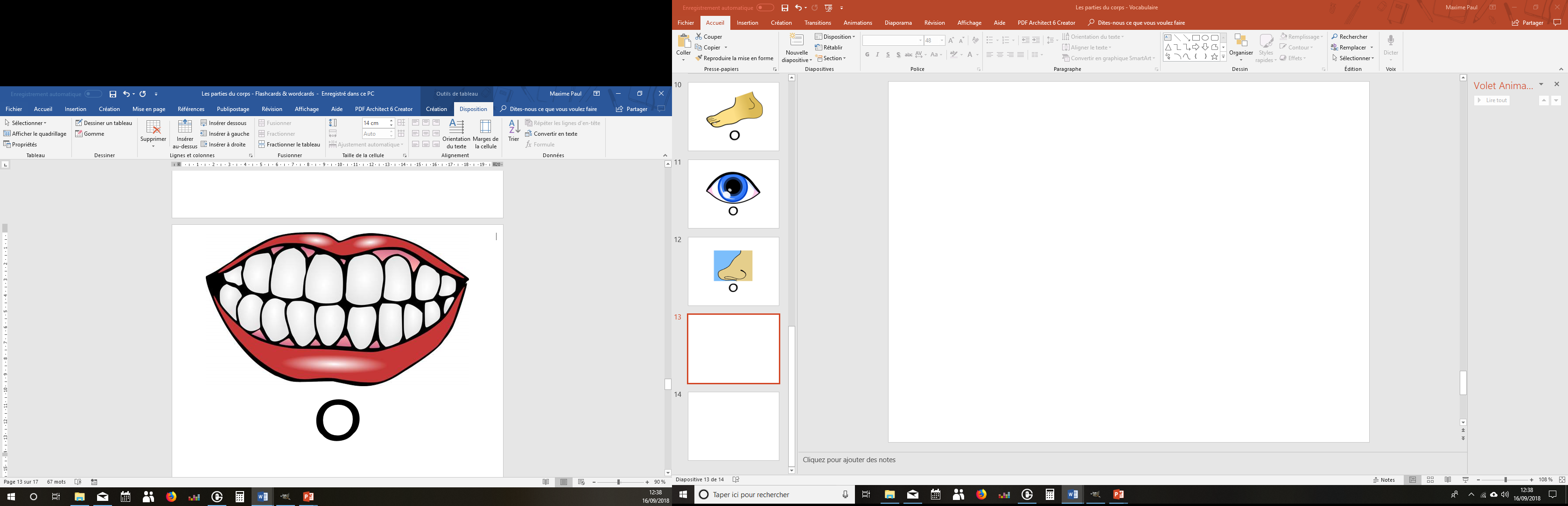 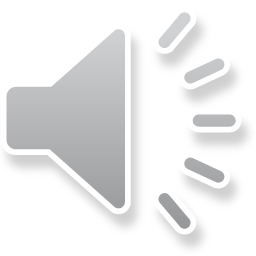 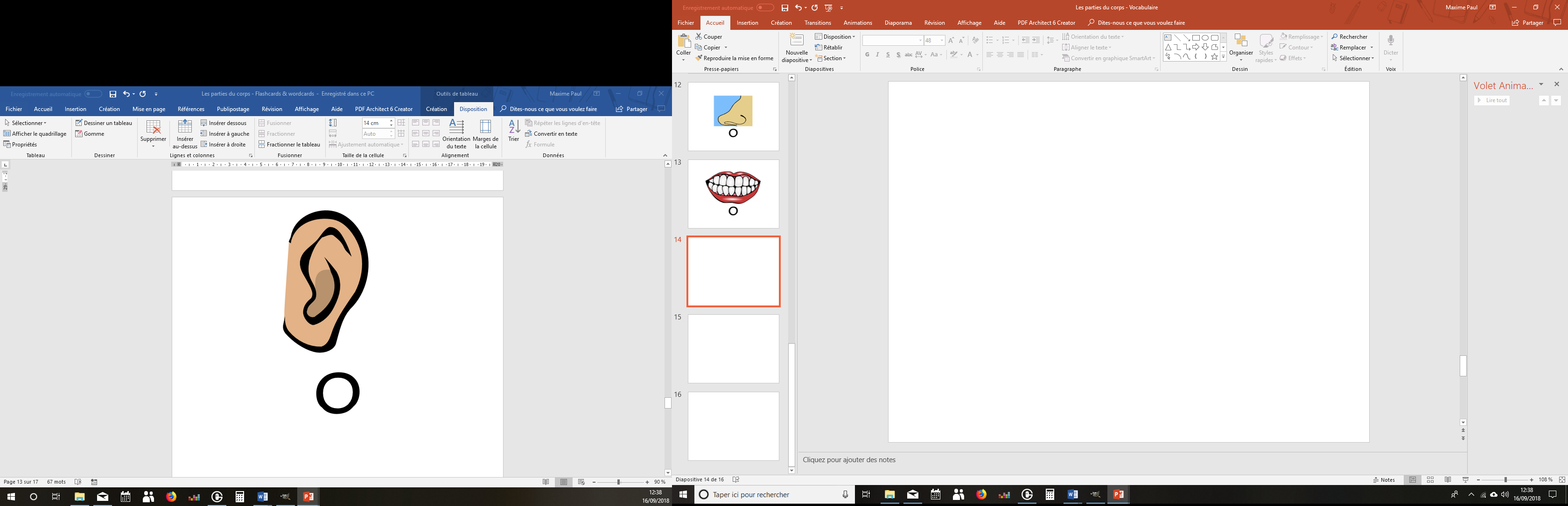 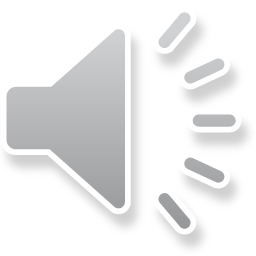 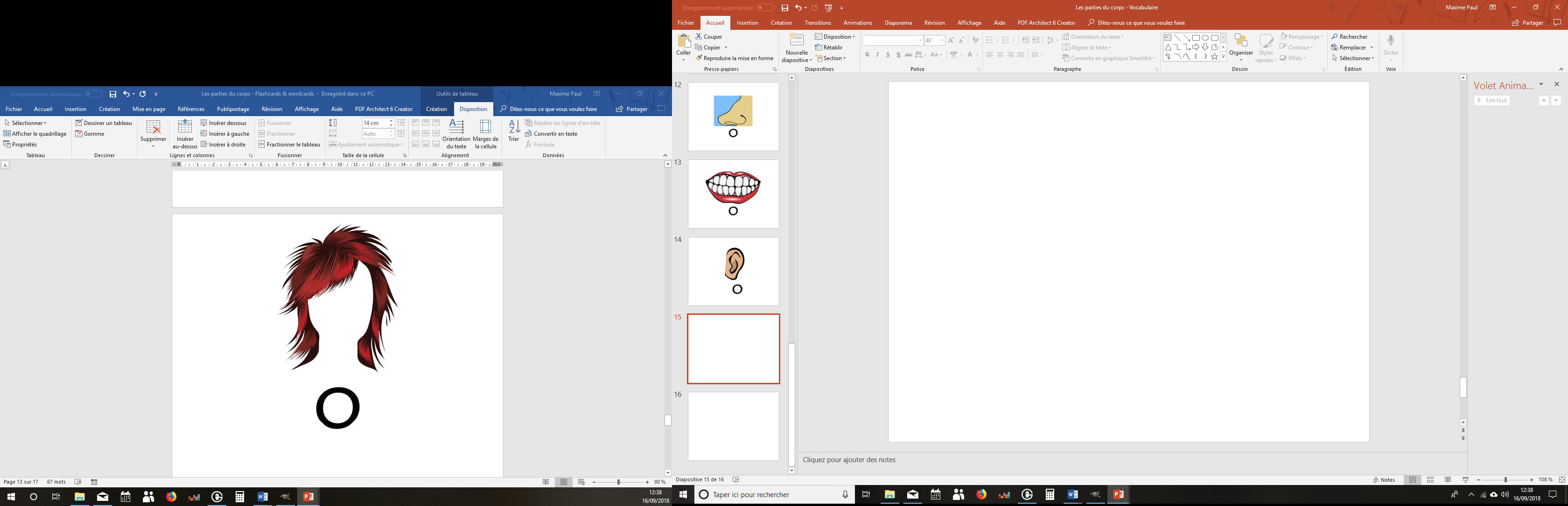 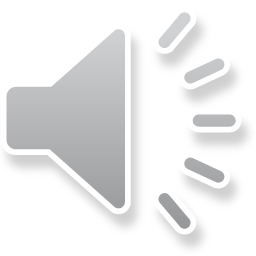 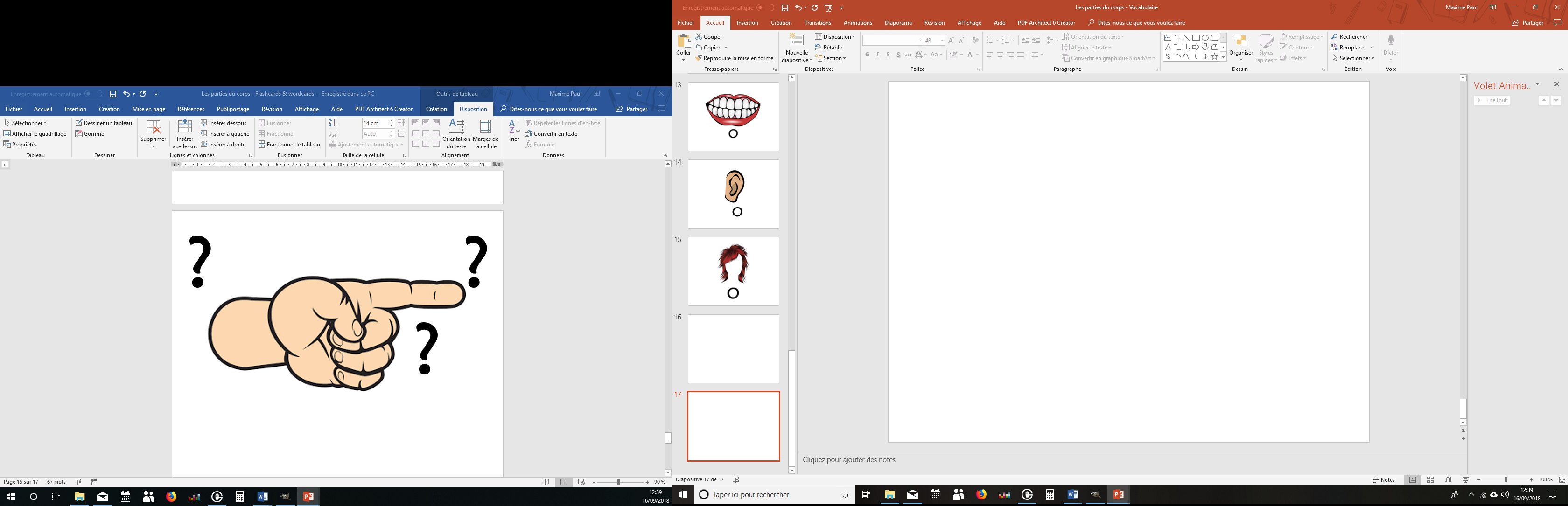 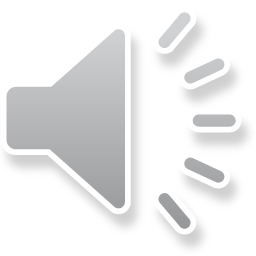 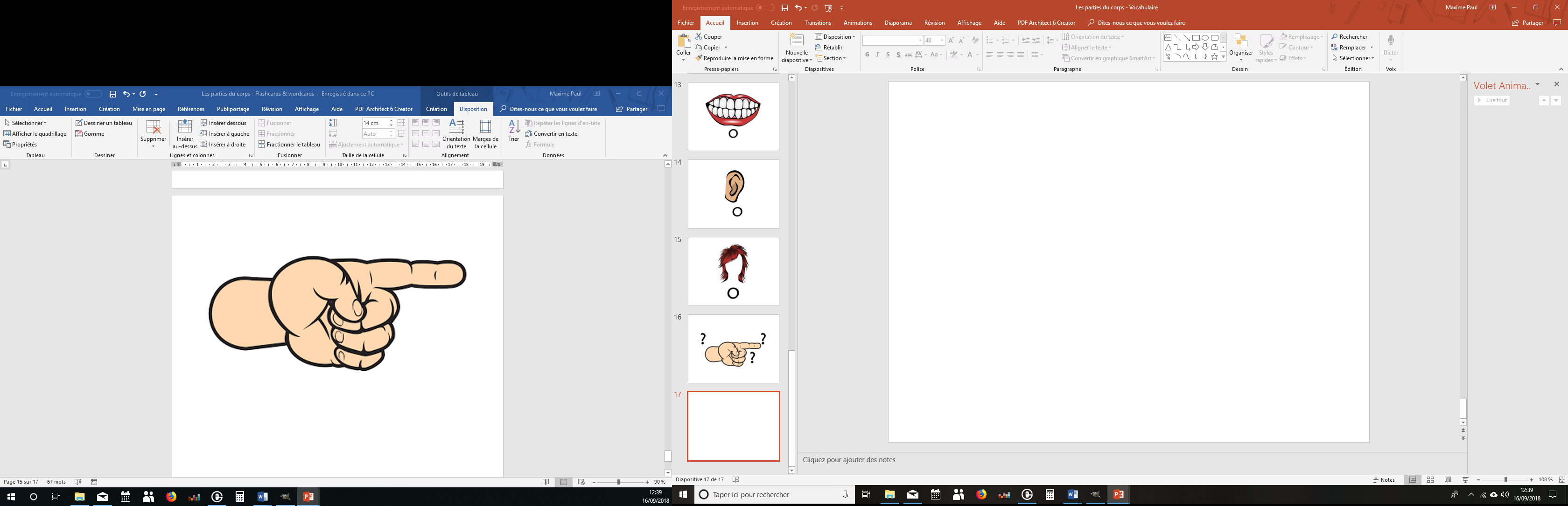